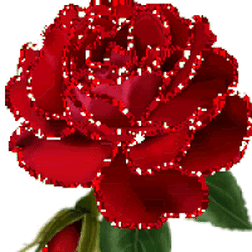 স্বাগতম
শিক্ষক পরিচিতি
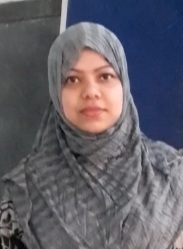 মাকসুদা ফেরদৌস 
সহকারী শিক্ষক 
রামপাল সরকারি প্রাথমিক বিদ্যালয়
মুন্সীগঞ্জ সদর, মুন্সীগঞ্জ। 
E-Mail:
fredousmaksuda95@gmail.com
চল সোনামনিরা আমরা একটি ছড়া গান গাই
এসো ছড়া গানের মাধ্যমে শিখি
ক এ কলা,         খ এ খাই
এতো বেশি খেতে নাই
গ এ গরু,            ঘ এ ঘাস
কত ঘাস খেতে চাস
চলো “গ” ও “ঘ” বর্ণ দুটি লিখতে চেষ্টা করি
গ
গরু
গ
গাড়ি
ঘ
ঘাস
ঘ
ঘর
আমাদের পরিবেশ
বিদ্যালয়
পশু
পাখি
গাছ
বাজার
নদী
চলো আমরা একটি খেলা খেলি
আয়না
নিচের কোন লোকটি লম্বা, কোনটি লোকটি খাটো?
খাটো
লম্বা
নিচের কোনটি লম্বা, কোনটি খাটো?
খাটো
লম্বা
নিচের ছবিতে তুলনা কর
লম্বা
খাটো
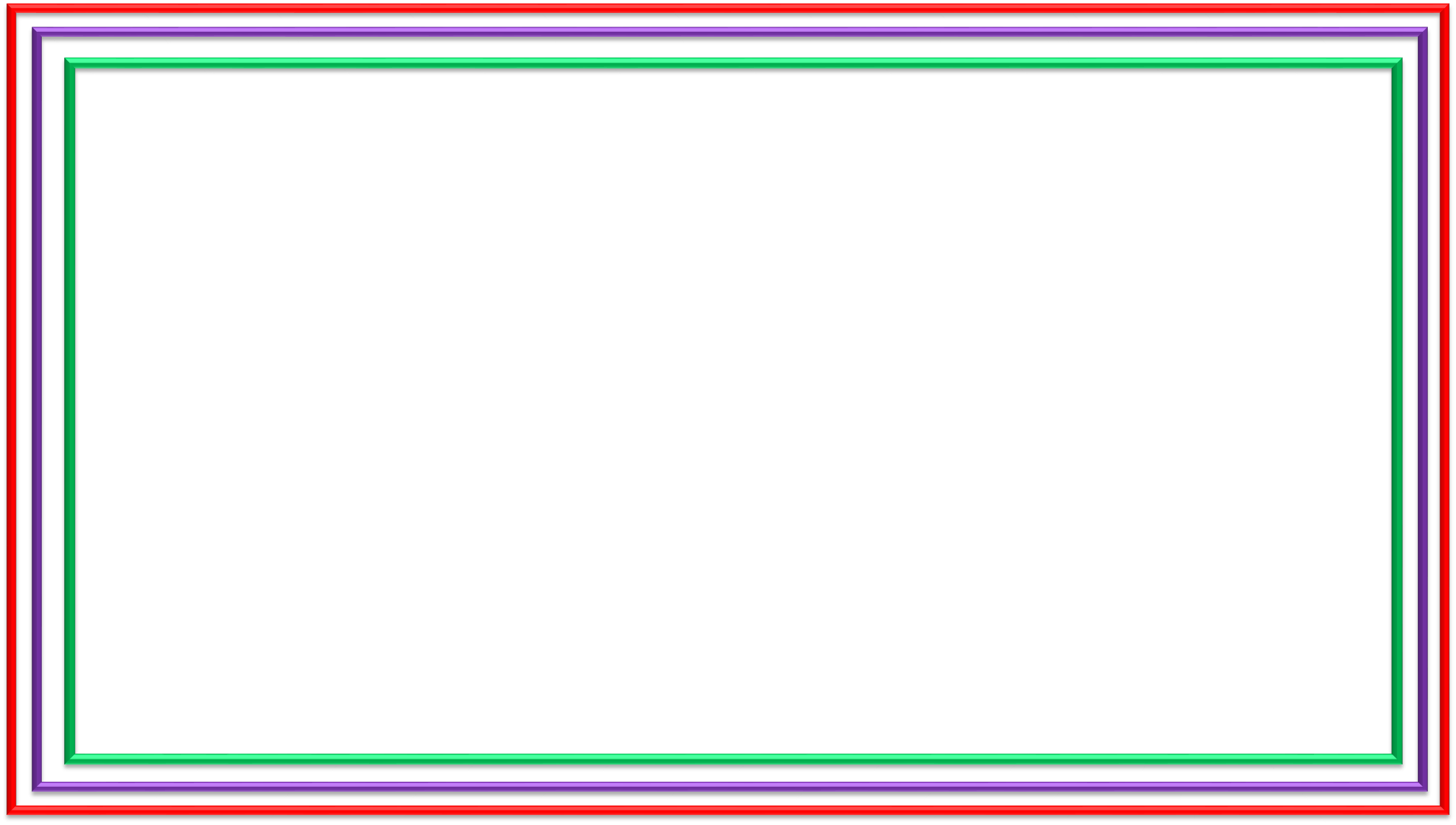 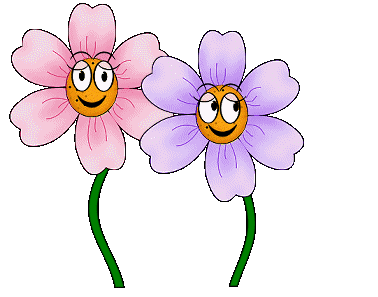 ধন্যবাদ